Confronting and anticipating the unexpected!
Presented By:
Brandon Dirkschneider CFP®FSC®CLTC®
What Is Long-Term Care (LTC)?
Personal care or supervision needed by persons of all ages for an extended period of time. LTC is associated with the effects of aging, but may be needed at any time, due to an accident or illness.

Some conditions that may require LTC:
Head Injury
Stroke
Cancer
Parkinson’s Disease
Heart Disease
Multiple Sclerosis
Alzheimer’s Disease / Dementia
$91,000
$15,600
$165,000
What is A long term care TRIGGERING EVENT?
Long Term Care is the type of assistance you would need if you:

Are chronically ill and unable to handle some of the basic activities of daily living (ADLs) on your own – (Eating, Bathing, Dressing, Toileting, Continence, Transferring (from bed to chair))
Require substantial supervision due to a significant cognitive impairment (such as Alzheimer’s, brain injury or stroke)
3
Elimination Period
The length of time before benefits are paid when the client first needs coverage (also may be referred to as the waiting period)
During the EP, the client may pay for benefits out-of-pocket
The EP must be satisfied only once in the life of the policy, and in most plans, the days do not need to be consecutive
The EP can be Days of Service or Calendar Days
Some options are 0, 20, 45, 90 or 100 days
Benefit Period
The BP chosen is used to help calculate the total amount of benefit dollars (pool of money) available under the policy
This “Total Lifetime Benefit (TLB)”  (pool of money) is equal to the Nursing Home/Facility DBA multiplied by the number of years benefits can be paid
Example:  If the insured purchased $100 Daily Benefit Amount with a 5 year Benefit Period, the Total Lifetime Benefit (TLB) or pool of money would equal $182,500.
100 x 5 x 365 = 182,500
A LTCI policy pays a maximum dollar amount calculated either as a Daily Benefit or Monthly Benefit Amount) 
The Daily Benefit Amount (DBA)
The maximum dollar amount a policy will pay for care received by the insured on any given day
The insured can choose their DBA based on the cost of care in their area and/or based on the percent of coverage they want to self-insure
The DBA for Home Care may be different than the DBA for Facility Care, depending on the plan chosen
A Monthly DBA is calculated by taking the number of days in a given month times the DBA

A LTCI policy can help cover the costs of long-term care services either by reimbursement or on an indemnity or cash payment basis:
Reimbursement Plans
The insured must receive QLTC services and must submit receipts for the services that are received.
The LTCI policy then reimburses the insured for the cost of these services up to the Daily or Monthly Benefit Amount in effect at the time of claim.
Indemnity Plans 
This type of plan will pay the Maximum DBA regardless of the cost of services received on a given day
The insured must receive services, and must submit receipts of the service (or proof some services were received on a given day) to be paid the Maximum DBA for that day
The Care Giver Effect
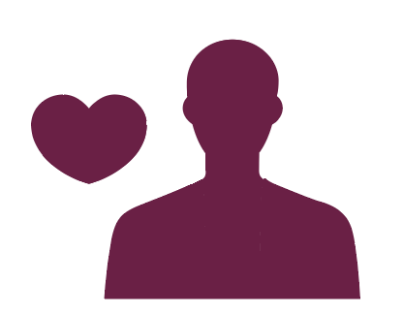 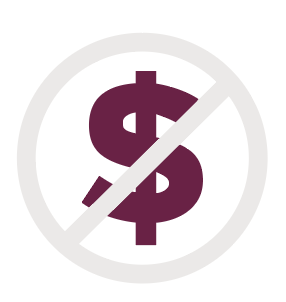 ?
75%of unpaid caregivers are women1
1 in 3women over 75 years old has a spouse to care for her2
67%of affluent women don’t know what long-term care for her could cost each year3
Sources: 
1 American Association for Long-term Care Insurance, 2015
2 U.S. Census Bureau, 2017. 
3 Nationwide Health Care and Long-term Care Survey, 2018.
8
Who Will Need LTC?
1 out of every 7 people ages 65+ will need LTC for more than five years.*
In-Home Care
Assisted Living
Nursing Home
* Long-Term Services and Supports for Older Americans: Risks and Financing Research Brief, Judith Dey, February 2016.
The Case for LTC Planning
Most of Us – 70% of Americans 65 and Older – Will Need Care as We Age1
When given the choice, many people remain in their own homes while receiving care.2
28%Nursing Home224-hour professional assistance
20%Community Care2Assisted living / Adult day care
52%Home Health Care2Professional provider giving in-home care
U.S. Department of Health and Human Services, National Clearinghouse for Long-Term Care Information, www.longtermcare.gov, August 2016.
The 2015/2016 Sourcebook for Long-Term Care information, American Association for Long-Term Care Insurance.
The Costs of LTC Across the U.S.
WA
ME
MT
ND
OR
VT
MN
NH
ID
MA
NY
SD
WI
RI
MI
CT
DE
WY
PA
IA
NJ
NE
NV
OH
UT
IN
IL
MD
CO
WV
$91,000
KS
CA
VA
MO
DC
KY
NC
TN
$15,600
OK
AZ
NM
AR
SC
Annual Average
GA
AL
MS
$135,000 – $255,000
LA
TX
$115,000 – $135,000
FL
$95,000 – $115,000
$75,000 – $95,000
AK
$65,000 – $75,000
HI
$50,000 – $65,000
Source: John Hancock Insurance 2016 Cost of Care Calculator. Based on national average costs for a private room in a nursing home
Nebraska LTC Costs
LTC costs have soared in recent years and are expected to rise even higher.
Here’s what a person can expect to pay on a Monthly & Annually Basis.
$15,600
$165,000
Future LTC Costs
LTC costs have soared in recent years and are expected to rise even higher.
Here’s what a person can expect to pay* for private room nursing home care.
$15,600
$165,000
Figures shown according to the John Hancock Insurance’s Cost of Care Calculator and assume a 4.1% annual increase in costs.* 
Costs shown are for one individual only. For a couple, costs could be double.
* Assumed rate of inflation is hypothetical, based on a 4.1% average annual increase in the Consumer Price Index for All-Urban Consumers (CPI-U) for the 50-year period ending 12/31/15. CPI-related data obtained from the Bureau of Labor Statistics of the U.S Department of Labor at www.bls.gov, October 2016
Who pays for LTC? Will medical insurance cover it?
It’s a common misconception that Medicare or Medicaid will cover all expenses. The truth is you’ll need to be able to cover much of the costs yourself in the form of either cash or private insurance.
$15,600
$165,000
Source: LongTermCare.gov (Medicare and Medicaid) 2017
Important LTC Questions
Where are the LTC services provided?
What effect could LTC have on my spouse and family members?
What affect could this have on my retirement strategy?
What could LTC cost?
What are my options if I need to pay for LTC?
What forms of payment will the facility accept?
Indemnity vs. Reimbursement
$15,600
$165,000
Nebraska Medicaid Eligibility - 2018
Married –
	Maximum Monthly Needs Allowance = $3,022 per month
	Community Spouse Resource Allowance = 
		100% of marital assets up to $24,720
		50% of their individual assets up to $123,600
	Home Equity = Up to a maximum of $572,00
		*Subject to repayment during probate.

Single – 
	Maximum Monthly Needs Allowance $60 per month
	Resource Allowance = $4,000

Penalty period “look back” in Nebraska is 5 years; the penalties for giving assets away before entering a facility within the 5 years is significant.
Partnership Program
A joint effort between states and private insurers to create an option to help individuals meet their future long-term care needs without depleting all of their countable assets and protecting state funds by self insuring for a period of time.
If an approved Partnership long-term care insurance policy is purchased and the benefits under that insurance coverage are exhausted, the individual may apply for Medicaid (Medi-Cal in CA) coverage while retaining all or a portion of the assets he or she would otherwise have to “spend down”.
A Comparative Glance at Preparing for LTC
Maximizes the death benefit while retaining moderate flexibility.
LTC options late in life for those with potential health concerns.
Help protect your clients’ assets from costs incurred due to LTC care and/or home healthcare needs while retaining maximum flexibility.
Help protect your clients’ assets from costs incurred due to LTC and/or healthcare needs.
Potentially larger death benefits
Comparatively low premium cost for rider
Better suited to pay for benefits on a monthly basis, if needed
Limited or no medical underwriting
1035 exchange of existing annuity could turn tax-deferred growth into tax-free LTC payments
Standardized benefit trigger
Increases flexibility and provides benefits for an LTC event
Flexible payment options
Return of premium options (may be taxable)
Guaranteed premiums
Includes both life and LTC benefits
Inflation Protection
Care coordination benefit (“concierge healthcare”)
Tax deductible for business owners
Benefit usually not taxable
LTC Insurance
Life / LTC Hybrid
Life Insurance with Riders
Fixed or Indexed Annuities
What is it?
If LTC is needed, reduction of death benefit
Typically no return of premium
Benefit triggers not standardized
Benefits typically determined at claim time
No inflation protection
Benefit may be taxable
Limited or no inflation protection
Typically no care coordination
No tax advantages for business owners
Benefit may be taxable
Opportunity cost (if single premium option is selected)
Not the same tax advantages for business owners
Generally costs more than traditional LTC
Premiums may not be guaranteed
“Use it or lose it” premium (no cash value or return on premium)
Benefits
Considerations
Long-Term Care Planning Options
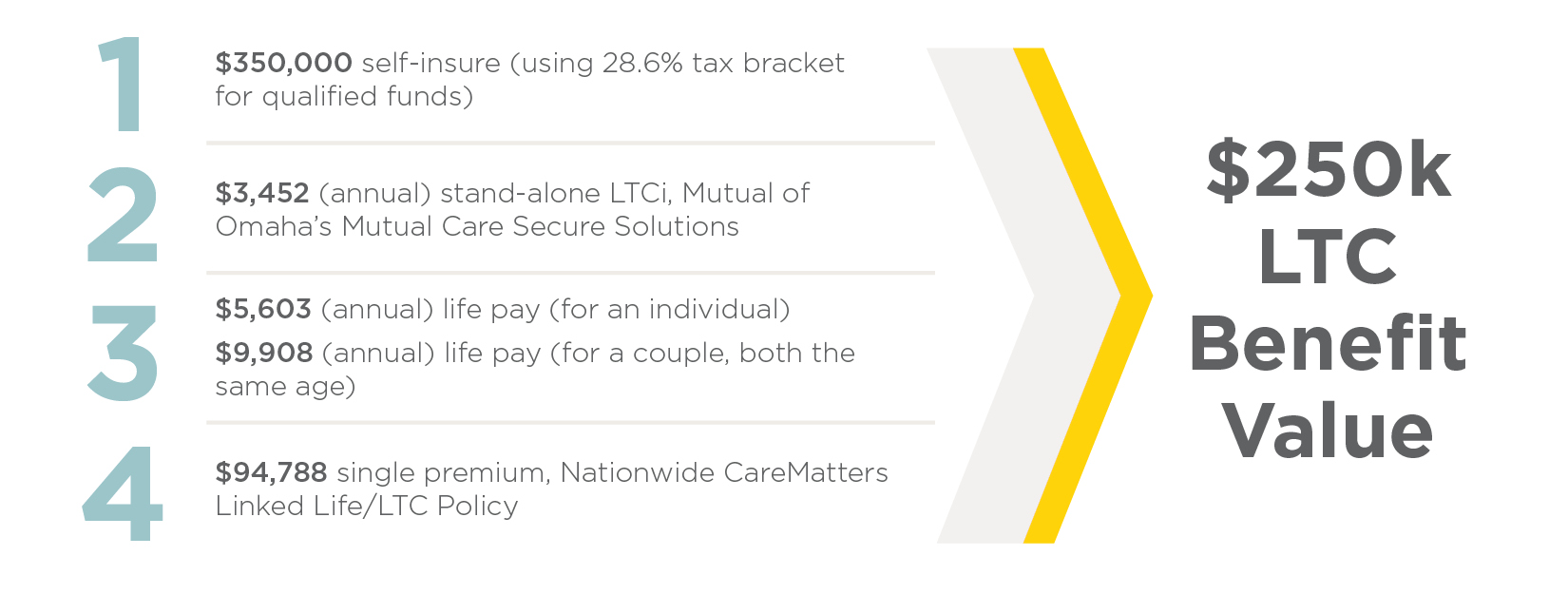 The numbers shown are based on rates for a married Female in the state of NC, standard rating, age 62
Self-Fund using pre-tax qualified funds with a 28.6% sample tax bracket
Mutual of Omaha Secure Solution stand-alone life pay Long-Term Care Insurance product ($7k/mo, 3yr period, 90 day wait, 3% compound inflation)
Nationwide YourLife No-Lapse Guaranteed Universal Life with LTC Rider annual lifetime-pay for an individual and Nationwide Survivorship Universal Life II (SUL II) with LTC rider for a couple, both age 62.
Nationwide CareMatters Linked Life/Long-Term Care insurance product, single-pay option, 6yr period with 3% simple inflation
 
There is no guarantee that similar results can be achieved. All guarantees subject to the claims paying ability of the issuing insurance company.Revised 02/08/2018
Option 1:  Self Insure
$350,000 self-insure using pre-tax qualified money with a 28.6% sample tax bracket.
Self Insure LTCi Features
Freedom of controlling where care is delivered and who delivers the care
	Client Profile
	Client with significant liquid assets
Drawback(s)
Taxation on withdrawal of qualified retirement funds.
A client would need to withdraw approximately $350,000 of taxable qualified funds to pay for a $250,000 LTC event.  
Cost of selling an asset at an “inopportune” time (down market for real estate, stocks, bonds)
Self Insuring a LTC event could mean less dollars for the spouse and family and the loss of investment income those dollars would have earned.
Option 2:  Stand-Alone LTC Insurance
$3,452 (annual) Stand‑alone, Mutual of Omaha life-pay,  Long Term Care Insurance Policy 
Stand-Alone LTCi Features
Affordable premiums; can “back into” premium budget with plan design
Most comprehensive LTC coverage, offers the most options 
Partnership Medicaid Asset Disregard protection 
Shared Care plans for couples 
Return of Premium Riders available
Benefit Indexing Riders available
Client Profile
Ages 45 – 70 
Business owner or has a HSA - LTCi provides premium deductibility
Has experience with a family long-term care situation
Understands the impact of an LTC claim event financially, physically and emotionally
Wants to buy large benefit amount of LTC benefits 
Likes “pure protection”, not interested in a Death Benefit or Retirement Income Stream 
Concerned about future inflation protection 
Underwriting: Full – may include para-med, blood/urine analysis, medical records. May qualify for preferred health discount and/or couple spouse/partner discount.
Option 3: Life w/LTC Rider (individual)
$5,603 (annual) life-pay, Nationwide NL GUL/LTC Rider Policy
Life with LTC Rider Features
Flexible pay periods
Guaranteed premiums
No ROP but premium investment results in either Death Benefit or LTC Benefit payout 
Provides largest maximum benefit payout if LTC benefit accelerates the death benefit - $250,000 of non-taxable benefits 
Tax Qualified LTC Definition – 7702B – covers temporary and permanent LTC claims
Client Profile
45 – 65 years old 
Wants a death benefit
Looking to enhance legacy and protect legacy against cost of a LTC event
Has definite LTC concerns
Looking for lifetime premium options, not 5, 10 or single pay
Likes a policy that has purpose beyond life or LTC only needs
Can afford an annual pay or 10 pay premium versus a single pay
Underwriting: Full – May include para-med, blood/urine analysis, medical records. Normal age and amount; may qualify for preferred health discounts
Option 3: Survivorship Life w/LTC Rider 
(for couples)
$9,908 (annual) life-pay, Nationwide Survivorship II UL/LTC Rider Policy
Life with LTC Rider Features
Flexible pay periods
Guaranteed premiums
No ROP but premium investment results in either Death Benefit or LTC Benefit payout 
Death Benefit is payable upon the death of the second spouse if LTC benefits do not exhaust the policy’s death benefit.   
Tax Qualified LTC Definition – 7702B – covers temporary and permanent LTC claims

Client Profile
Married Couple 55 – 70 years old 
Wants a death benefit for family/legacy reasons 
Looking to enhance legacy and protect legacy assets against cost of a LTC event
Has definite LTC concerns
Looking for lifetime premium options
Likes a policy that has purpose beyond life or LTC only needs
Can afford an annual pay or 10 pay premium versus a single pay

Underwriting: Full – May include para-med, blood/urine analysis, medical records. Normal age and amount; may qualify for preferred health discounts
Option 4: Linked Life w/LTC Benefit Policy
$94,788 Single Premium Nationwide CareMatters Linked Life/LTC Product with a single-pay premium option 
Linked Life with LTC Rider Features
Single Premium Deposit – “One and Done” – no on-going premium payments 
Guaranteed premiums
Graded Return of Premium for first 5 years, 100% ROP thereafter  
Provides a Residual Death Benefit if the LTC Benefit accelerates the Death Benefit 
Tax Qualified LTC Definition – 7702B – covers temporary and permanent LTC claims
Seen as an asset transfer 
Client Profile
60 – 75 years old 
Wants LTC protection, a death benefit and return of premium option 
Looking to enhance legacy and protect legacy against cost of a LTC event
Can afford a single premium deposit
May have a non-qualified life insurance policy that is out of the surrender charge period to 1035 exchange (if suitable) and  as permitted by 1035 exchange rules 
Can afford to self-insure but wants to leverage assets to meet the need 
Underwriting: Simplified Underwriting – Phone Interview, National Drug Data Base Screen, MVR and MIB National Data Base Screen
Tax Deductible Premiums
Attained age before the close of the taxable year	
							Maximum deduction for 2018				Maximum deduction for 2019
40 or less								$420										$420
More than 40 but not more than 50			$780										$790
More than 50 but not more than 60			$1,560									$1,580
More than 60 but not more than 70			$4,160									$4,220
More than 70							$5,200									$5,270

Source: IRS Revenue Procedure 2016 – 55 (2018 limits) and 2018-58(2019 limits).

The IRS also updated their benefit amounts allowed for per diem or indemnity policies, which pay a predetermined amount each day. These benefits are not included in income except amounts that exceed the beneficiary’s total qualified long term care expenses or $370 per day. whichever is greater.

Premiums for qualified long term care insurance policies are tax deductible to the extent that they, along with other unreimbursed medical expenses (including Medicare premiums), exceed 10 percent of the insured’s adjusted gross income in 2018. (IRC Sec. 213)
25
Five elements of transition planning
1.  Succession planning
Transferring the business to the next generation

2.  Business planning
Profitability over time

3.  Risk management
Ensuring money and structuring responsibility

4.  Financial independence planning
Meeting education or retirement goal and ensuring diversification

5.  Estate planning
Distribution of assets and tax payment
26